Weed Name Here
Latin Name Here
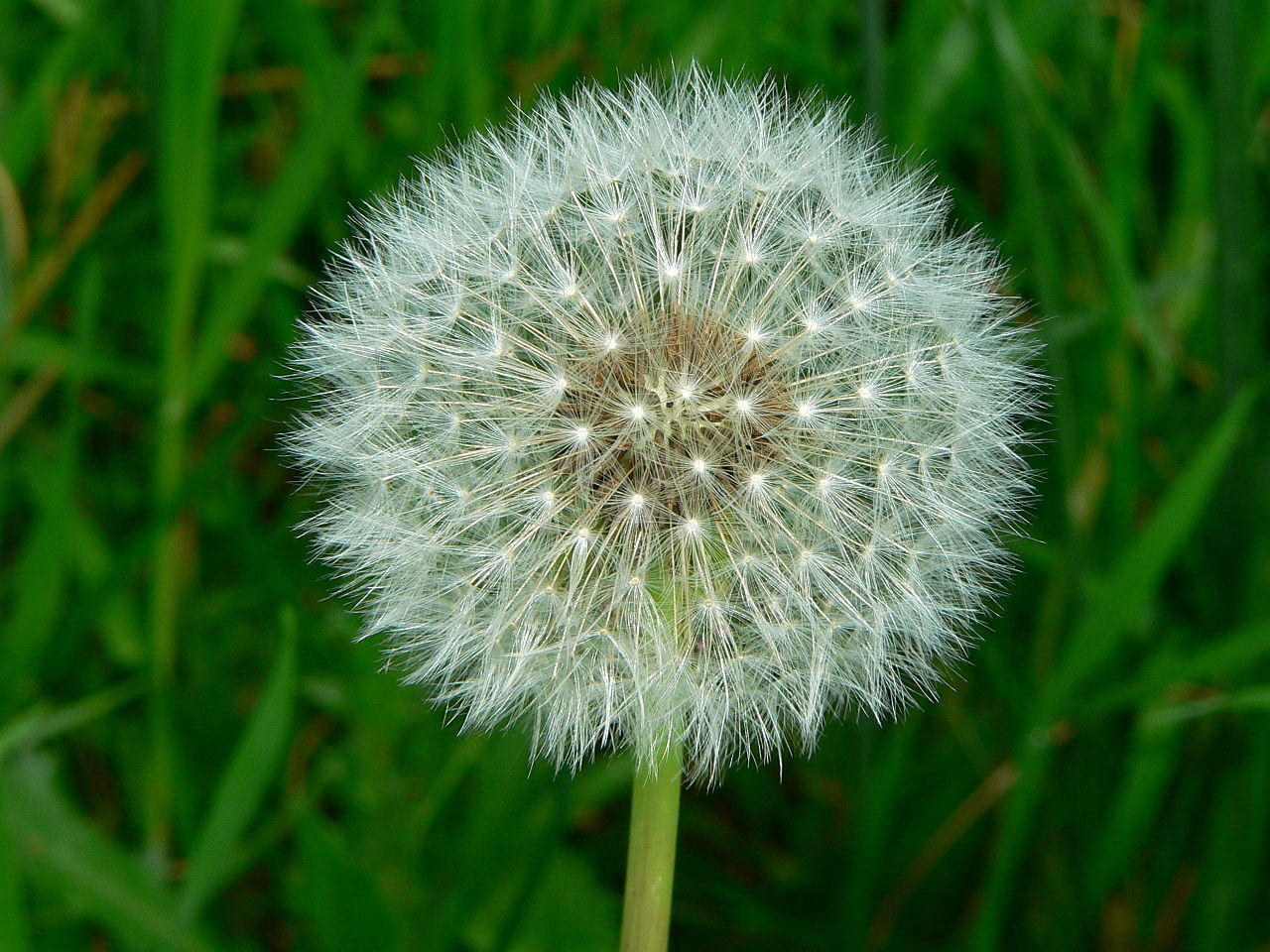 Other common names:
...
Seasons:
When present in NS
Stages of life:
Adult, larvae, etc.
Natural predators or prey:
Birds, aphids, etc.
Here, put a text description of how one identifies the weed: leaves, stripes, spots, colours, distinguishing features, and so on.
Weed Name Here
Habitat
Soil types and conditions, moisture, light preferences
Season
...
Why is it considered a weed?
...
Does it have any benefits?
...
How can it be controlled
...